บทที่ 3
แหล่งที่มาของนวัตกรรม
เนื้อหา
แหล่งที่มาของนวัตกรรมประเภทต่างๆ 
แนวคิดของอีริค วอน ฮิพเพล
แนวคิดของเดวิด สมิท
แนวคิดของเมลิสซา เอ. ชิลลิ่ง
แนวคิดของอัชเชอร์
แนวคิดของโรเบิร์ท จี. คูเปอร์ และสก็อต เจ. เอ็ตเก็ต
แหล่งที่มาของนวัตกรรมประเภทต่างๆ
ในยุคปัจจุบันแหล่งของนวัตกรรมที่องค์กรหรือธุรกิจสร้างขึ้นและนำเสนอออกสู่ตลาด มักจะมาจากแหล่งอื่นๆ ที่ไม่ใช่จากหน่วยงานวิจัยและพัฒนา ทั้งที่เป็นแหล่งจากภายนอกองค์กรและแหล่งอื่นๆ ภายในองค์กร
	แหล่งของนวัตกรรมที่สำคัญ เรียงตามอันดับความสำคัญ ดังนี้
บุคลากรภายในองค์กร หมายถึงทุกคนในองค์กรที่มีส่วนช่วยในเรื่องนวัตกรรม
คู่ค้า เครือข่ายและพันธมิตรร่วมธุรกิจ เพราะมีส่วนร่วมอย่างใกล้ชิด
ลูกค้า เป็นแหล่งความคิดใหม่ๆ ให้กับธุรกิจที่หลายคนอาจไม่นึกถึง
แนวคิดของอีริค วอน ฮิพเพล
อีริค วอน ฮิพเพล (Eric von Hippel) ได้นำเสนอว่า นวัตกรรมทางธุรกิจมีแหล่งที่มาจากอย่างน้อย 3 แหล่ง ได้แก่
นวัตกรรมที่เกิดจากลูกค้า ผู้ใช้สินค้าหรือบริการ หรือผู้บริโภค (Customer)
นวัตกรรมที่เกิดจากผู้ผลิตสินค้าหรือบริการ (Manufacturers)
นวัตกรรมที่เกิดจากผู้ผลิตหรือเจ้าของวัตถุดิบ (Suppliers)
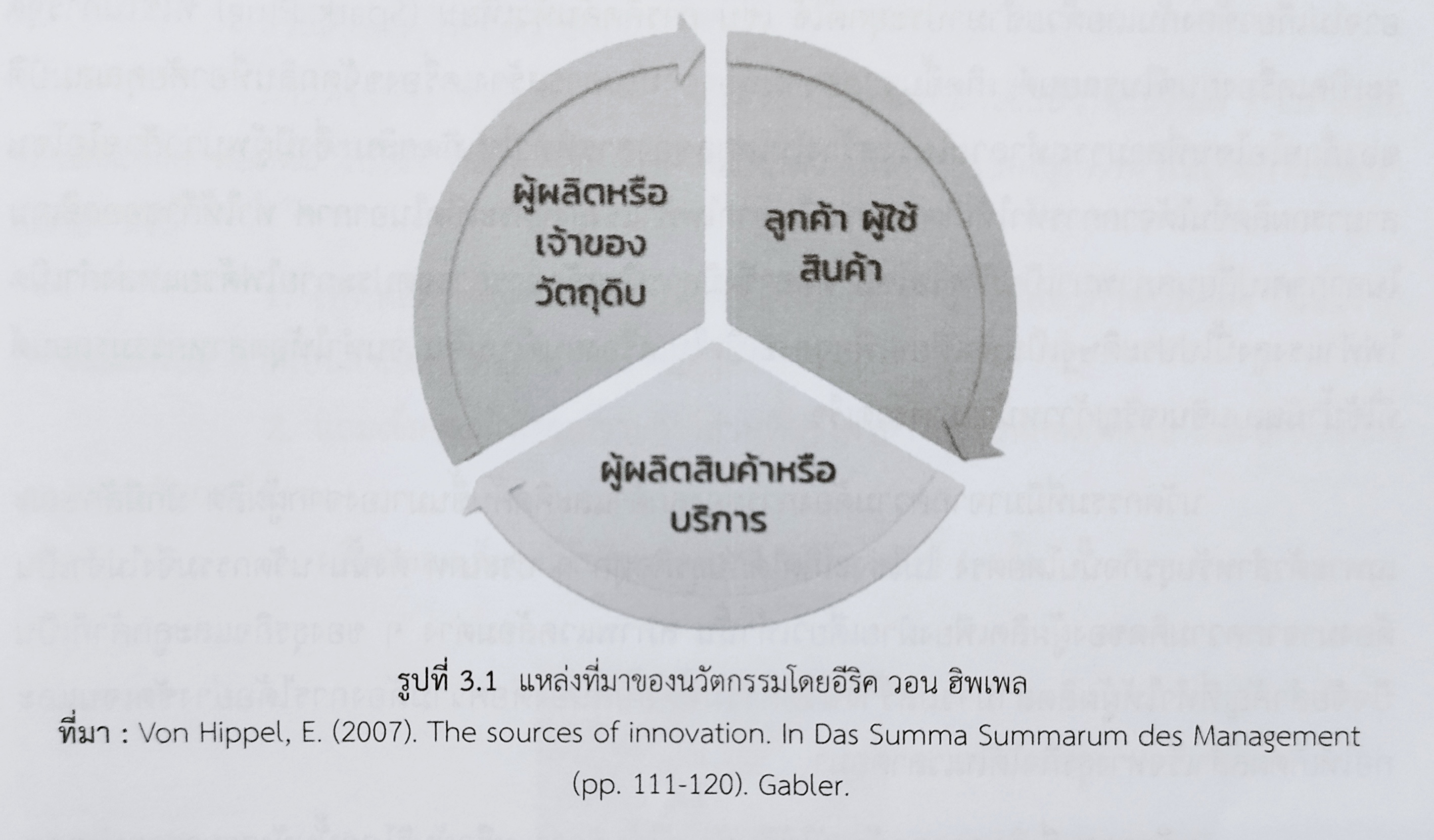 นวัตกรรมที่เกิดจากลูกค้า ผู้ใช้สินค้า ผู้ใช้บริการ หรือผู้บริโภค
สามารถแบ่งออกได้เป็น  2 กลุ่ม ดังนี้
นวัตกรรมที่เกิดจากกลุ่มผู้ใช้นำ (Lead User) เป็นลูกค้าที่เชี่ยวชาญหรือมีความสนใจในเรื่องหนึ่งเรื่องใดของสินค้าหรือบริการอย่างจริงจัง
	กรณีศึกษา - กาวตราช้าง
นวัตกรรมที่เกิดจากผู้ใช้ข้ามกลุ่ม (Extreme User) หมายถึง ผู้ใช้สินค้าหรือบริการกลุ่มที่ไม่ได้คาดหมายว่าจะเป็นผู้ใช้งานในเบื้องต้น 
	ตัวอย่างที่เห็นได้ชัด – ระบบเบรก ABS (Anti-Lock Break System) มีความสามารถในการป้องกันการล็อกของตัวล้อในขณะที่เบรกได้
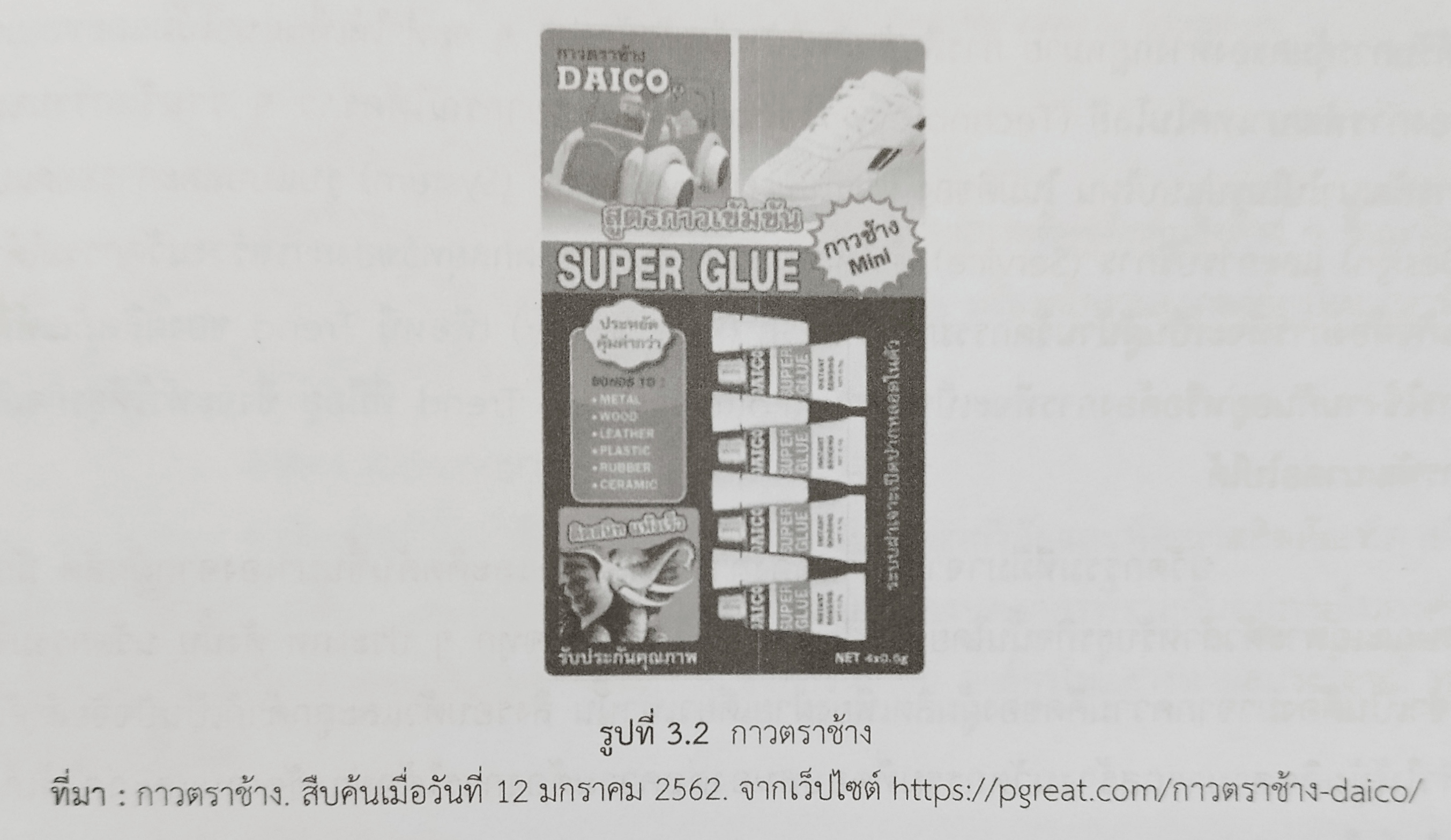 แหล่งกำเนิดนวัตกรรมอื่นๆ
ที่มีความสำคัญและพึงพิจารณาเพิ่มเติม ดังนี้
นวัตกรรมที่ผลักดันโดยเทคโนโลยีสมัยใหม่ (Technology Push) เกิดจากการค้นคว้าวิจัยในหัวข้อที่ตนเองชำนาญ หรอพัฒนาต่อเนื่องจากผลการวิจัยพื้นฐาน (Basic Research)
นวัตกรรมที่เกิดจากการสืบค้นสิทธิบัตร (Patent) จะทำให้เห็นแนวโน้มและขอบเขตของการพัฒนาเทคโนโลยี
แนวคิดของเดวิด สมิท
เดวิด สมิท (David Smith) ได้แบ่งแหล่งกำเนิดนวัตกรรมที่สำคัญออกได้เป็น 6 แหล่ง ดังต่อไปนี้
ตัวบุคคล (Individuals)
องค์กร (Corporation)
ผู้ใช้ (Users)
ผู้เกี่ยวข้องภายนอกองค์กร (Outsiders)
องค์ความรู้ที่เกิดจากการประยุกต์หรือนำไปใช้งานในสถานการณ์อื่น (Spillovers)
ความต้องการที่เกิดจากกระบวนการผลิตหรือกระบวนการทำงาน (Process Needs)
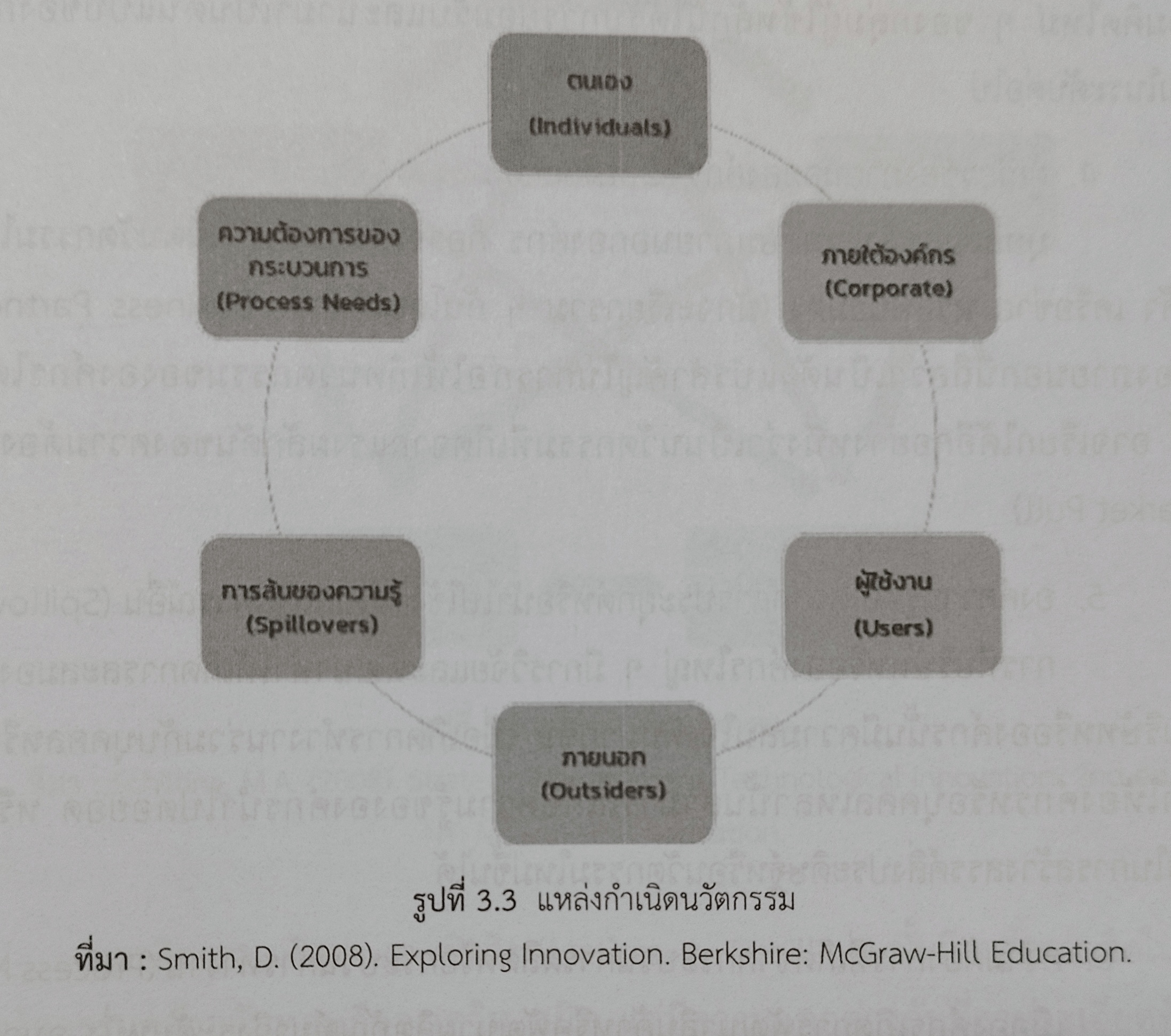 แนวคิดของเมลิสซา เอ. ชิลลิ่ง
เมลิสซา เอ. ชิลลิ่ง (Melissa A. Schilling) ได้นำเสนอเกี่ยวกับปฏิสัมพันธ์ (Connection) ของแหล่งนวัตกรรมต่างๆ ดังนี้
องค์กร (Firms)
มหาวิทยาลัย (Universities)
หน่วยงานวิจัยที่ภาครัฐให้การสนับสนุนด้านงบประมาณ (Government-Funded Research)
องค์กรเอกชนที่ไม่แสวงหากำไร (Private Non-profits)
ตัวบุคคล (Individuals)
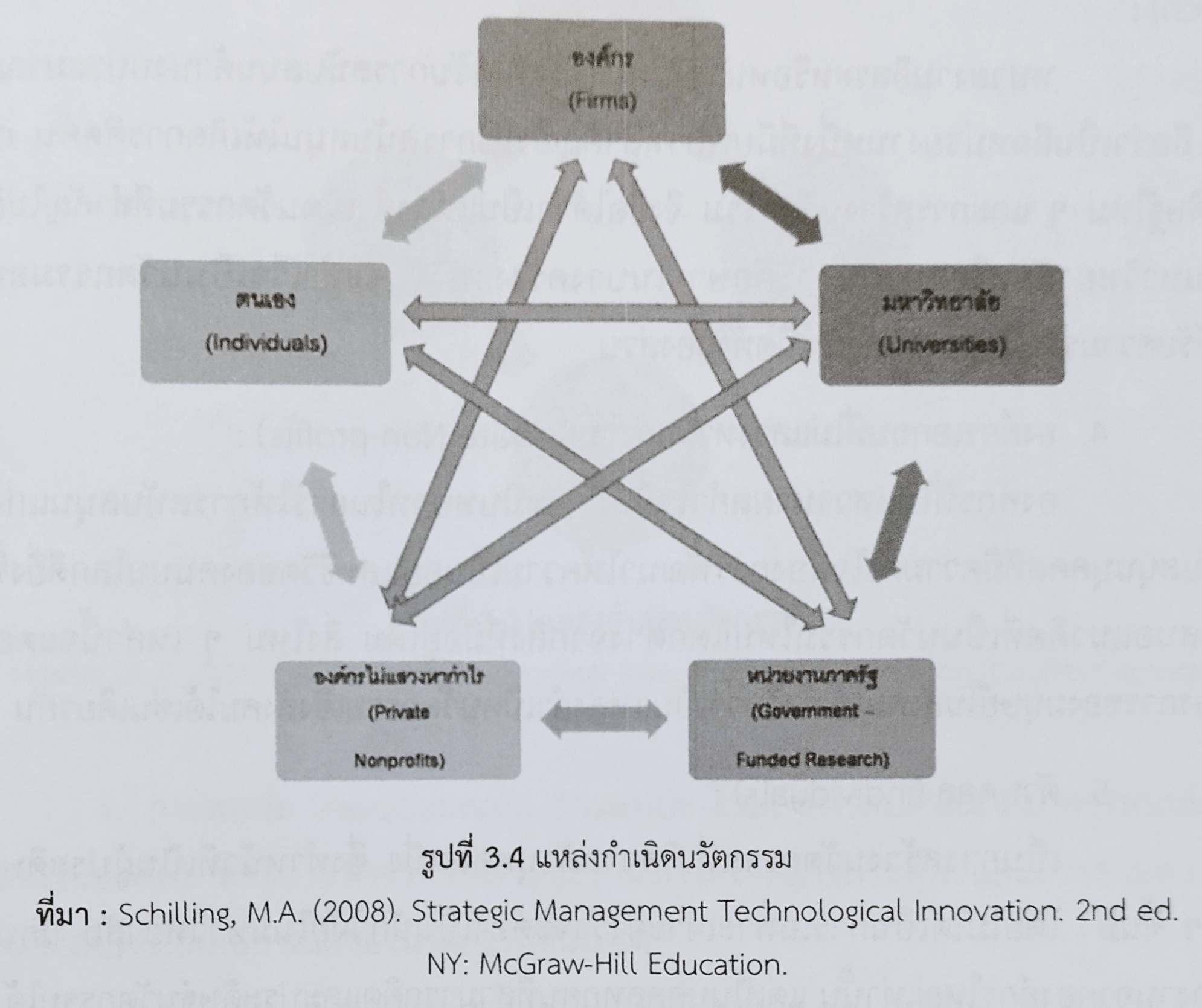 แนวคิดของอัชเชอร์
อัชเชอร์ (Usher, A. P.) กล่าวว่า การที่รู้และศึกษาจนเข้าใจถึงแก่นแท้ของความรู้หรือเทคโนโลยีเป็นสิ่งที่ทำให้เกิดความก้าวหน้าที่มากกว่าคนโดยทั่วไปที่ทำงาน หรืออบรมในเรื่องความรู้ หรือเทคโนโลยี ซึ่งแบ่งแหล่งของการเกิดนวัตกรรมออกเป็น 4 ประเภท ดังนี้
การพบปะ (Association)
การดัดแปลง (Adaptation)
การเปรียบเทียบ (Analogy)
การมีโชค (Serendipity)
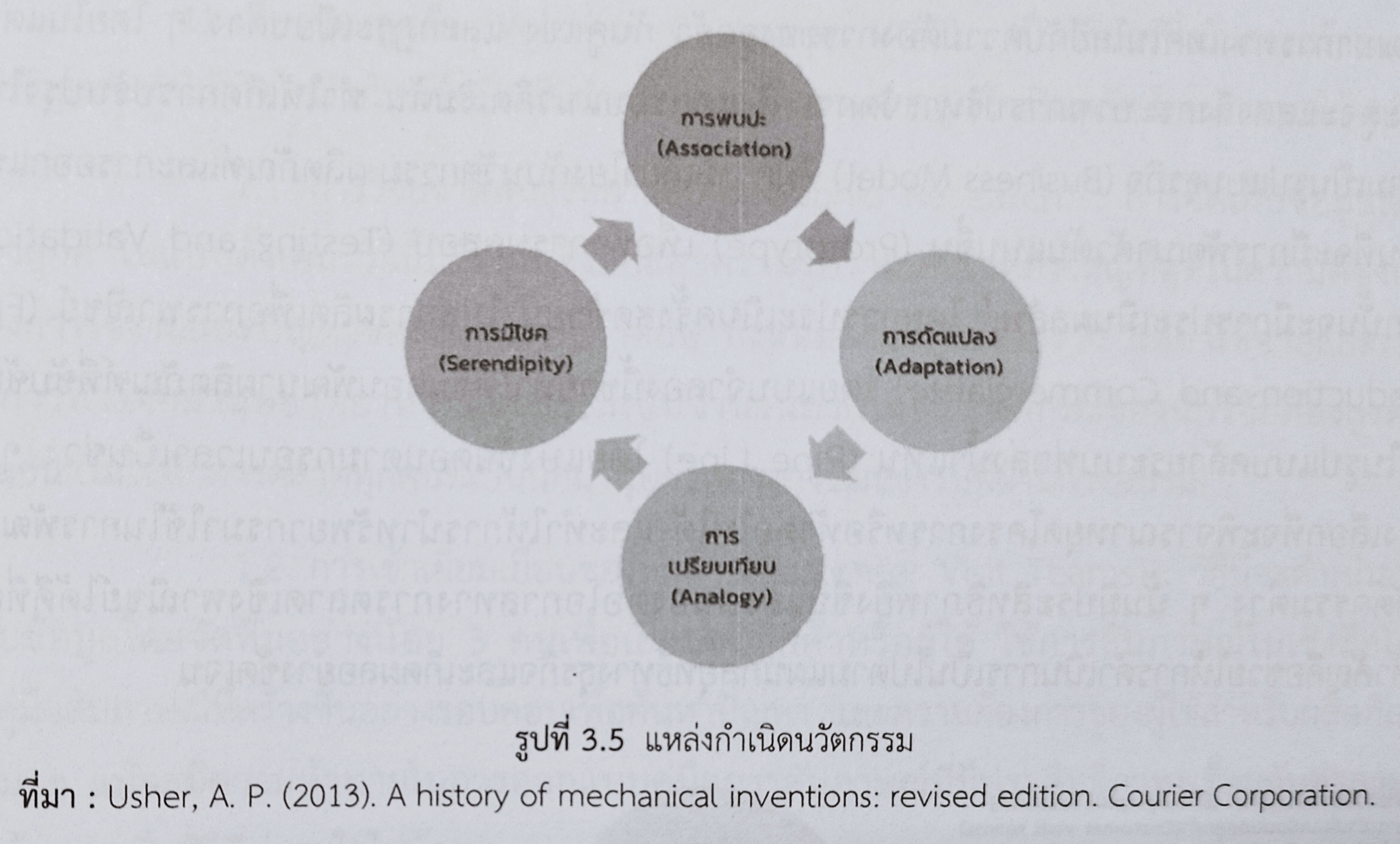 แนวคิดของโรเบิร์ท จี. คูเปอร์ และสก็อต เจ. เอ็ดเก็ต
โรเบิร์ท จี. คูเปอร์ และสก็อต เจ. เอ็ดเก็ต (Robert G. Cooper & Scott J. Edgett) เสนอความคิดใหม่เกี่ยวกับผลิตภัณฑ์จำนวน 3 กลุ่ม รวมเป็น 18 แบบที่สามารถเกิดขึ้นได้ในกลุ่มธุรกิจ ดังนี้
เสียงของลูกค้า (Adaptation)
	1.1 การวิจัยชาติพันธุ์วิทยา
	1.2 การเข้าเยี่ยมเยือนของลูกค้า
	1.3 กลุ่มเป้าหมายสำหรับการตรวจหาปัญหา
	1.4 การวิเคราะห์ของผู้นำการใช้งาน
	1.5 การออกแบบของลูกค้าหรือผู้ใช้
	1.6 การระดมความคิดของลูกค้า
	1.7 คณะกรรมการที่ปรึกษาของลูกค้า
	1.8 ชุมชนของผู้ที่ชื่นชอบ
แนวคิดของโรเบิร์ท จี. คูเปอร์ และสก็อต เจ. เอ็ดเก็ต
โรเบิร์ท จี. คูเปอร์ และสก็อต เจ. เอ็ดเก็ต (Robert G. Cooper & Scott J. Edgett) เสนอความคิดใหม่เกี่ยวกับผลิตภัณฑ์จำนวน 3 กลุ่ม รวมเป็น 18 แบบที่สามารถเกิดขึ้นได้ในกลุ่มธุรกิจ ดังนี้
นวัตกรรมแบบเปิด (Open Innovation)
	2.1 คู่ค้าและผู้ขาย
	2.2 ชุมนุม หรือกลุ่มด้านวิทยาศาสตร์/เทคนิคภายนอก
	2.3 การสแกนธุรกิจขนาดเล็กและธุรกิจสตาร์ทอัพ
	2.4 การเชิญร่วมออกแบบผลิตภัณฑ์สำเร็จรูปจากภายนอก
	2.5 การยื่นข้อเสนอแนะจากภายนอก
	2.6 การประกวดแนวคิดภายนอก
แนวคิดของโรเบิร์ท จี. คูเปอร์ และสก็อต เจ. เอ็ดเก็ต
โรเบิร์ท จี. คูเปอร์ และสก็อต เจ. เอ็ดเก็ต (Robert G. Cooper & Scott J. Edgett) เสนอความคิดใหม่เกี่ยวกับผลิตภัณฑ์จำนวน 3 กลุ่ม รวมเป็น 18 แบบที่สามารถเกิดขึ้นได้ในกลุ่มธุรกิจ ดังนี้
อื่นๆ (Others)
	3.1 การมองให้รอบด้าน
	3.2 เทคโนโลยีที่เกิดการทำลายอย่างสร้างสรรค์
	3.3 การทำแผนที่สิทธิบัตร
	3.4 การจับความคิดภายใน
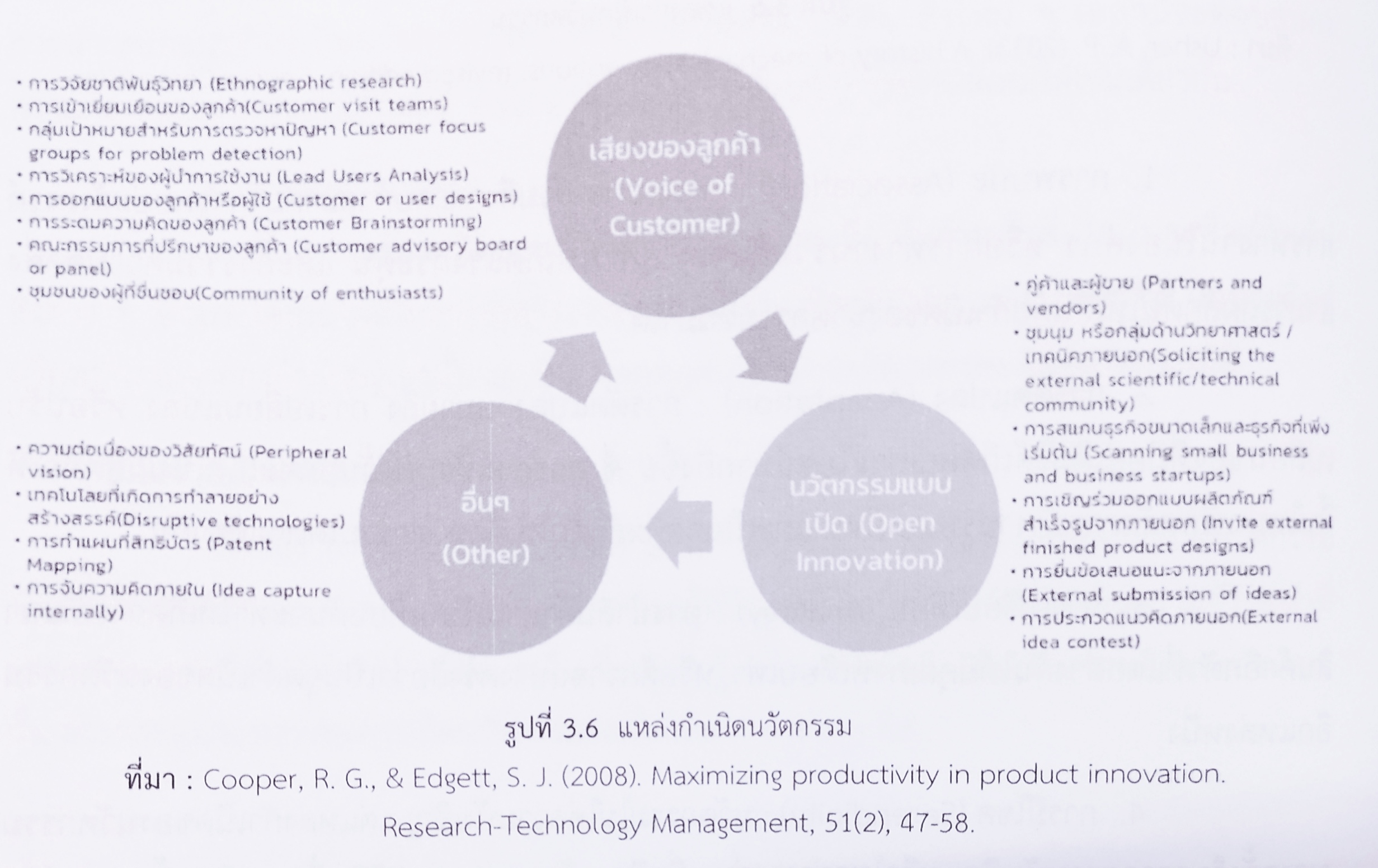